Rajd rowerowy
Wzdłuż Morza Bałtyckiego
[Speaker Notes: gewak@wp.pl]
Morze Bałtyckie
Osoby biorące udział w projekcie
Paulina Pięta
Nikola Czachor
Kacper Rynnik
Natalia Omańska
Klaudia Korczyńska
Patryk Gawron
Daniel Torończak
Jakub Malec
Sebastian Rygol
Wyposażenie roweru
Plan realizacji projektu:
Plan dniaczwartek:
11:49	- 12:00  Przyjazd do Świnoujścia
12:00 - 12:30  Dotarcie do schroniska
12:30 – 13:30  Rozpakowywanie
13:30 - 14:00  Spotkanie organizacyjne
14:00 – 14:30  Obiad
14:30 - 15:00  Przygotowanie do wycieczki rowerowej 
15:00 - 17:00  Wycieczka wzdłuż Świdnego Lasu ( ok.34 km w 2 strony)
17:00 - 19:00  Gry i zabawy w pleneże
19:00 – 19:30  Kolacja
19:30 - 22:00  Gry i zabawy w pleneże
22:00 - 22:30  Wieczorna toaleta
23:00 – 8:00    Cisza nocna
Plan dniapiątek:
8:00 – 9:00     Pobudka, toaleta poranna ,przygotowanie do śniadania
9:00 – 9:30     Śniadanie
9:30 – 10:00   Przygotowanie do wycieczki rowerowej
10:00 -13:50  wycieczka rowerowa MIĘDZYNARODOWYM NADMORSKIM SZLAKIEM ROWEROWYM R-10 (ok.46 km w 2 strony)
14:00 – 14:30  Obiad
14:30 - 15:00  Przygotowanie do wycieczki rowerowej 
15:00 - 18:00  Wycieczka rowerowa DOOKOŁA WYSPY KARSIBÓR ( ok.36km w 2 strony)
18:00 - 19:00  Gry i zabawy w pleneże
19:00 – 19:30  Kolacja
19:30 - 22:00  Gry i zabawy w pleneże
22:00 - 22:30  Wieczorna toaleta
23:00 – 8:00    Cisza nocna
Plan dniasobota:
8:00 – 9:00     Pobudka, toaleta poranna ,przygotowanie do śniadania
9:00 – 9:30     Śniadanie
9:30 – 10:00   Przygotowanie do wycieczki rowerowej
10:00 -13:50  wycieczka rowerowa: dawny ratusz miejski, wieża widokowa, latarnia morska, park zdrojowy, muzeum rybołówstwa w  Świnoujściu.( trasa ok.52 km w 2 strony)
14:00 – 14:30  Obiad
14:30 - 15:00  Przygotowanie do wycieczki rowerowej 
15:00 - 18:00  Wycieczka rowerowa dookoła zalewu szczecińskiego(ok,.44,2 km w 2 strony)
18:00 - 19:00  Gry i zabawy w pleneże
19:00 – 19:30  Kolacja
19:30 - 22:00  Gry i zabawy w pleneże
22:00 - 22:30  Wieczorna toaleta
23:00 – 8:00    Cisza nocna
Plan dnia niedziela:
WRACAMY DO DOMU
Świdny las
Świdny Las leży na najbardziej wysuniętym na południowy zachód skrawku wyspy Uznam. Mimo że bezpośrednio sąsiaduje z osiedlami Świnoujścia, a przez sam jego środek co dzień przejeżdżają tysiące turystów (szosą wylotową do przeprawy promowej "Karsibór), można tu znaleźć miejsca równie dzikie jak najbardziej niedostępne knieje Wolińskiego Parku Narodowego. Szlak rowerowy przecina cały Świdny Las, by dotrzeć na niezwykle malowniczo położony falochron Kanału Piastowskiego. Niestety, ze względu na bardzo piaszczysty dojazd do falochronu, ostatnie kilometry trasy nadają się tylko dla najwytrwalszych rowerzystów.NA SZLAKU
Ulica Grunwaldzka [0 km] – dawna szosa do Berlina otwarta w 1860r., wzdłuż której przebiegała linia kolejowa Świnoujście – Berlin (budynek dawnego dworca można nadal oglądać pod numerem 54 ulicy, a nasyp z kilkoma wiaduktami po niemieckiej stronie);
Kanał Piastowski [6,3 km] – wybudowany w latach 1876 – 1888, w związku z rozbudową i rozwojem portu morskiego oraz w celu skrócenia żeglugi do Szczecina; w wyniku przekopania kanału odcięty został południowo-wschodni fragment wyspy Uznam, tworząc wyspę Karsibór; kanał ma 7,2 km długości i średnią głębokość toru wodnego 10,5 m;
„Karsiborskie Paprocie” [9,2 km] - rezerwat o powierzchni niemal 38 ha, z bujnymi, sięgającymi ponad 2 metrów paprociowymi zaroślami, składającymi się głównie z długosza królewskiego (Osmunda regalis), objętego ochroną - rezerwat to jedno z największych jego skupisk w naszym kraju;
Falochron zachodni bramy torowej Kanału Piastowskiego [13,7 km] – rozbudowany w ramach pogłębiania toru wodnego kanału i wydłużony do 644 metrów; znaki nawigacyjne umieszczone na główkach falochronu zachodniego i wschodniego naprowadzają statki wchodzące i wychodzące z Kanału Piastowskiego na tor wodny.
MIĘDZYNARODOWY NADMORSKI SZLAK ROWEROWY R-10
Odcinek międzynarodowego szlaku rowerowego wokół Bałtyku łączący Świnoujście z nadmorskimi kurortami wyspy Wolin (m.in. Międzyzdrojami i Dziwnowem). Przebiega możliwie najbliżej morskiego brzegu, jednocześnie sprytnie omijając niebezpieczne, ruchliwe szosy. Jego leśne odcinki za miastem, ze względu na dość trudną nawierzchnię, wymagają pewnej zaprawy fizycznej. NA SZLAKU
Dzielnica Nadmorska [1,3 km] – zabytkowe obiekty ze zdobionymi elewacjami, kolumienkami, wieżyczkami i lodżiami, w eklektycznym stylu, charakteryzującym architekturę uzdrowiskową;
Stawa „Młyny” [4,4 km] – znak nawigacyjny w kształcie wiatraka, postawiony w latach 1873-1874, na kamiennym falochronie zachodnim wychodzącym w morze; symbol Świnoujścia;
Fort Zachodni [5,7 km] - wybudowany w latach 1843 – 1863; pierwotnie funkcjonował pod nazwą „Werk IV”, później jako „Batterie A”, „Westbatterie” i „Batterie Henningsen”; rozbudowywany i modernizowany przez kilkadziesiąt lat - z małej, parterowej reduty na planie kwadratu do otoczonego fosą wodną i wałami ziemnymi fortu redutowego; po wojnie do 1962r. stacjonowały na jego terenie wojska sowieckie; obecniew Forciefunkcjonuje muzeum historii twierdzy i skansen militarny;
Fort Anioła [6,3 km] - wybudowany w latach 1854 – 1858; nazwa fortu, początkowo „Werk III”, wywodzi się od uderzającego podobieństwa do Zamku Św. Anioła (Mauzoleum Hadriana) w Rzymie, na którym wzorowany był projekt architektoniczny warowni; trójkondygnacyjna rotunda, zwieńczona tarasem i basztą obserwacyjną; obecnie w Forcie Anioła znajduje się wiele eksponatów związanych z jego historią, kawiarnia, galeria sztuki oraz wystawa biżuterii artystycznej;
Park Zdrojowy [6,4 km] – projektu autora m.in. Ogrodów Sanssouci w Poczdamie, królewskiego architekta ogrodów z Berlina - Petera J. Lenne; jeden z najznakomitszych parków uzdrowiskowych Europy - bogactwo roślinności, w tym cenny i oryginalny starodrzew oraz wiele unikalnych i chronionych roślin;
Muzeum Rybołówstwa Morskiego [7,8 km] - dawny ratusz miejski, najstarszy budynek w mieście (projekt 1792r., budowa 1804 – 1806), obecnie siedziba Muzeum Rybołówstwa Morskiego; zbiory prezentujące historię rybołówstwa, dzieje miasta i regionu, stare przyrządy nawigacyjne, okazy fauny morskiej; wiele wystaw okolicznościowych;
Fort Gerharda (Wschodni) [13,4 m] - najciekawszy i najstarszy zarazem obiekt fortyfikacyjny na wyspie Wolin, wybudowany w latach 1856-1863; jedyny zachowany fort pruski z dawnego wschodniego kompleksu warownego, powstały z połączenia „Baterii Wschodniej” i fortu „Werk II”; jego zadaniem była obrona wejścia do portu oraz prowadzenie walki z okrętami na morzu; obecnie na terenie fortu działa Muzeum Obrony Wybrzeża;
Latarnia morska [13,6 km] - oddana do użytku w 1857r., najwyższa nad Bałtykiem – 68m wzniesienie światła, 64,8m wysokość od podstawy, jedna z najwyższych na świecie; 308 schodów na taras widokowy, wystawa latarnictwa i ratownictwa morskiego;
Falochron wschodni [14,2 km] – zbudowany w latach 1818 – 1823, o długości przeszło 1400 metrów (najdłuższy falochron kamienny w Europie);
„Dzwon” [22,6 km]  - betonowy bunkier wysokości ok 20 metrów; dawny bunkier centrali artyleryjskiej; obecnie wieża obserwacyjna Nadleśnictwa Międzyzdroje.
Dookoła wyspy Karsibór
Wyspa Karsibór to idealne miejsce dla wszystkich spragnionych odpoczynku od zgiełku miasta, szukających kontaktu z naturą. Szlak prowadzi przez rozległe pustkowia Karsiboru - trzcinowiska, łąki i lasy nad Kanałem Piastowskim, aż nowego wschodniego falochronu, wychodzącego na 430 m w głąb Zalewu Szczecińskiego. Początek trasy znajduje się w pobliżu wschodniego nabrzeża promów "Karsibór". Stąd na wyspę Karsibór dostaniemy się nowoczesnym mostem z wydzieloną drogą dla rowerów i pieszych.NA SZLAKU
Oddanyw 2012 r.  nowy most o długości 420 m, 
Basen  U-Bootów [0,9 km] – wybudowany w 1944r., do końca II wojny światowej baza U-Bootów 4 szkolnej flotylli Krigsmarine;
Falochron wschodni bramy torowej Kanału Piastowskiego [6,8 km] – rozbudowany w ramach pogłębiania toru wodnego kanału i wydłużony do 666 metrów; znaki nawigacyjne umieszczone na główkach falochronu zachodniego i wschodniego naprowadzają statki wchodzące i wychodzące z Kanału Piastowskiego na tor wodny;
Kościół Najświętszej Marii Panny [16 km] – wybudowany w miejscu historycznej przeprawy przez Świnę do Przytoru (wyspa Wolin) na prastarym szlaku handlowym wokół Bałtyku; pierwotne założenie budynku pochodzi z XV lub XVI wieku; wewnątrz pod sklepieniem karawela “Kolumbia”, późnogotycki ołtarz, barokowa ambona oraz XVIII-wieczne ławy; w 1826r. kościółek przebudowano wg projektu jednego z najwybitniejszych pruskich architektów Karla F. Schinkla;
Karsbiorska Kępa [17 km] – rezerwat ptaków o powierzchni 197,52 ha, położony na wyspie o tej samej nazwie, będącej częścią Delty Świny; ostoja ptaków o randze europejskiej, pod opieką Ogólnopolskiego Towarzystwa Ochrony Ptaków; symbolem rezerwatu i najważniejszym gatunkiem lęgowym jest wodniczka; na terenie rezerwatu wieża widokowa
Cmentarz ewangelicki [18 km] – zachowany w dobrym stanie poniemiecki cmentarz, wpisany do rejestru zabytków;
Pomnik lotników RAF [19,6] – miejsce pamięci siedmiu lotników Lancastera M.I, z legendarnego 617 szwadronu RAF „Dambusters”, zestrzelonych 16 kwietnia 1945 roku, w trakcie bombardowania pancernika „Lutzow”.
Dookoła zalewu Szczecińskiego
Szlak, zgodnie z nazwą, prowadzi brzegami Zalewu Szczecińskiego - od Świnoujścia aż po miasto Wolin. Szczególnie na ostatnim etapie, na wzgórzach południowo-wschodniego brzegu wyspy Wolin obfituje w przepiękne widoki. W przyszłości ma spiąć pętlą cały Zalew - zarówno jego polskie, jak i niemieckie brzegi. Ze względu na trudne odcinki - m.in. ruchliwymi szosami i pagórkami, polecamy go raczej wytrawniejszym rowerzystom.NA SZLAKU
Odcinek szlaku na trasie Świnoujście – Wolin i dalej wokół Zalewu; wiedzie wzdłuż ul. Wojska Polskiego, następnie ul. 11 Listopada i ul. Nowokarsiborską do przeprawy promowej na wyspę Wolin; po przeprawie promem „Karsibór” drogą krajową nr 93, a później szosą do Przytoru, stamtąd leśnym traktem przez lasy międzyzdrojskie w kierunku Lubina, Jeziorka Turkusowego do miasta Wolin;
Przytór – razem z Karsiborem pełnił do XVII wieku rolę pra-Świnoujścia; tu znajdowała się najważniejsza przeprawa nadbałtyckiego szlaku handlowego; w czasie II wojny światowej znajdowała się tu duża hitlerowska bateria przeciwlotnicza; obecnie dzielnica mieszkaniowa.
Dawny ratusz  miejski
Dawny ratusz w Świnoujściu – dawna siedziba władz miejskich Świnoujścia, w województwie zachodniopomorskim. Obecnie w budynku mieści się Muzeum Rybołówstwa Morskiego.
Jest to jedna z najstarszych budowli w mieście. Powstała w latach 1805-1809. Do 1973 pełniła funkcję administracyjne. Posiada trzy kondygnacje. Dach budynku jest wysoki, naczółkowy. Na nim umieszczona jest sygnaturka z galeryjką. Przy wejściu do dawnego ratusza umieszczony jest herb Świnoujścia, przedstawiający Gryfa Pomorskiego z kotwicą. Na ścianie zabytku umieszczona jest tablica upamiętniająca powrót miasta do Polski.
Wieża widokowa
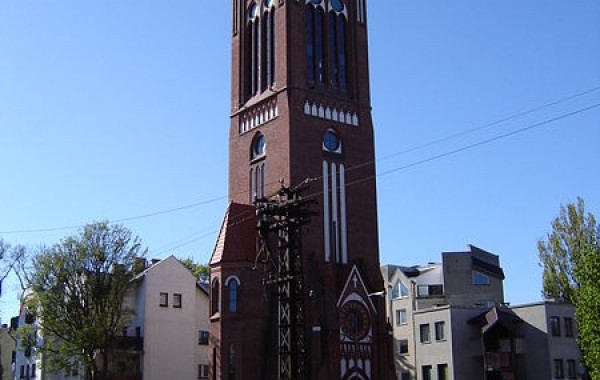 Będąc w Świnoujściu musimy odwiedzić  pozostałości po kościele protestanckim pod wezwaniem Marcina Lutra. Kościół możne nie został mocno zniszczony przez działania wojenne jednak, po wojnie był opuszczony i dewastowany. Na początku lat 60 – tych kościół rozebrano pozostawiając jedynie wieżę. Po 2003 roku wieża trafiła w ręce prywatnego inwestora i od tamtego momentu zaczęło się jej „drugie życie”. Został otwarty taras widokowy, z którego rozpościera się przepiękny widok na panoramę Świnoujścia oraz okolice. Jednak by móc się rozkoszować tym pięknym widokiem trzeba się sporo namęczyć wieża ma bowiem 222 schody, które trzeba pokonać by znaleźć się na tarasie. Dla osób, które w trakcie wspinaczki czują, że muszą trochę odpocząć czekają ławeczki i krzesełka na każdym piętrze. Trud jest jednak wynagrodzony możliwością podziwiania pięknej panoramy. Kiedy znajdziemy się  z powrotem na dole możemy zejść do uroczej kawiarni znajdującej w wieży i podzielić wrażeniami związanymi ze wspinaczką.
Latarnia morska
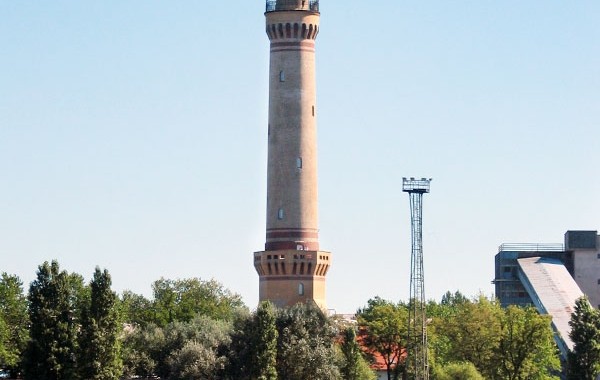 Kto oglądając lub czytając przygodowe książki podróżnicze nie pragnął znaleźć się w latarni morskiej? W Świnoujściu jest to jak najbardziej możliwe, bowiem znajdująca się tu latarnia otwarta jest dla osób zwiedzających. W mieście znajduje się największa Latarnia Morska w Polsce, ale jest też jedną z najwyższych w Europie. Mimo, że technologia poszła do przodu i łatwiej jest się odnaleźć na morzu to latarnie dalej pełnią ważną rolę w marynistycznym świecie. Od kilku lat w Polsce obchodzone jest święto latarnictwa. Jeśli będziemy w Świnoujściu w trzecią niedzielę sierpnia będziemy mogli wziąć udział  w świecie latarni, wtedy bowiem na szczycie rozpala się bardzo wyraźne światło. Można wtedy poczuć tą niezwykłą atmosferę, która przywodzi na myśl najpiękniejsze książki. Te magiczne przeżycia zawdzięczamy Stowarzyszeniu Miłośników Latarń Morskich. Jeśli zapragniemy wejść na górę będziemy musieli się niemało natrudzić. Na szczyt 65 metrowej latarni prowadzi ponad 300 schodów. Jednak na samej górze odbierzemy nagrodę za swój trud gdyż będzie tam na nas czekał przecudowny widok bezkresnego morza, z którym nic nie może się równać.
PARK ZDROJOWY W ŚWINOUJŚCIU
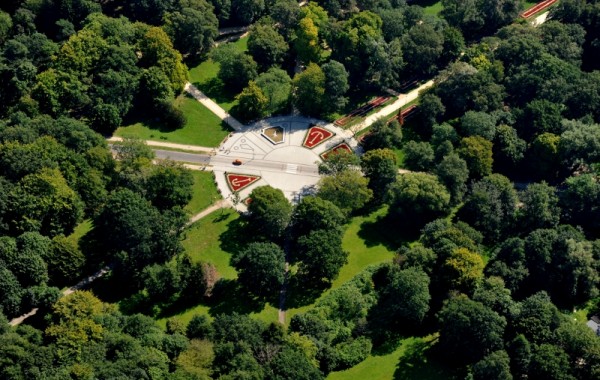 Jest to zabytkowy park znajdujący się na skraju wyspy Uznam. Powstanie Parku Zdrojowego datuje się na czas powstania Świnoujścia czyli rok 1765. Dawniej organizowano w nim sezony kąpielowe, obecnie już taka możliwość nie istnieje, ale dalej Park Zdrojowy przyciąga turystów. Może mieć na to wpływ jego piękno bowiem w XIX projekt parku opracował sam  Peter Joseph Lenne, słynny pruski architekt ogrodów. Sprowadził on półtora tysiąca sadzonek drzew i krzewów z różnych części Europy. Ponad sto drzew znajdujących się na jego terenie zasługuje na miano pomnika przyrody. Park Zdrojowy jest pięknie zagospodarowany, czyste alejki, ławeczki umieszczone przy drodze zachęcają do spacerów tak samo jak możliwość oglądania rzadko spotykanych okazów drzew i krzewów. W celu ułatwienia zwiedzania Parku stworzono specjalną ścieżkę, która nosi nazwę Odkryj Park Zdrojowy, chodząc nią zobaczymy najciekawsze miejsca tego ogromnego Parku.
MUZEUM RYBOŁÓWSTWA MORSKIEGO W ŚWINOUJŚCIU
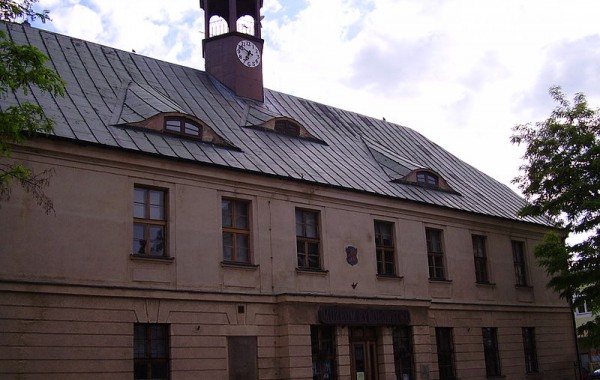 Jest to jedna z tych atrakcji, której nie sposób przegapić. Zaczynając od tego, że mieści się ono w najstarszym budynku w mieście do tego znajdują się tam bardzo ciekawie ekspozycje podzielone na trzy działy a mianowicie historyczny, przyrodniczy oraz morski. W  Muzeum Rybołówstwa Morskiego znajdziemy bogate zbiory związane z rybołówstwem, które od początku wiążą się z historia miasta. W dziale historycznym znajdziemy przedstawienie właśnie tej historii za pomocą zdjęć, przedmiotów codziennego użytku, dokumentów. Znajduje się tam bardzo bogata kolekcja związana z historią Świnoujścia. W muzeum znajdują się również eksponaty związane z nawigacją pochodzące z różnych czasów. Znajduje się tutaj również bogaty zbiór modeli statków i żaglowców. Trzecia ekspozycja przedstawia bogactwo fauny i flory w Bałtyku, jednak znajdziemy tam również okazy z klimatu umiarkowanego oraz tropikalnych mórz. W akwariach zobaczymy piranię, sumy rekinie będziemy mogli również podziwiać słodkowodne żółwie. Z racji tego, że Świnoujście leży tuż nad morzem nie może zabraknąć w muzeum ekspozycji związanej z bursztynem, skarbem Bałtyku.
MIEJSCA ,KTÓRE MOŻNA ZWIEDZIĆ DODATKOWO
Promenada
Odwiedzając Świnoujście trzeba znaleźć trochę czasu na spokojny spacer promenadą czyli przedwojennym bulwarem spacerowym. Świnoujście jest jednym z niewielu nadmorskich miasteczek, które mogą turystom i mieszkańcom zaoferować spacer promenadą. Spacerując promenadą możemy skorzystać z wielu atrakcji oferowanych w tym miejscu. Częste występy artystów umilają przechadzkę,  kiedy zgłodniejemy, możemy skorzystać z oferty jednej z wielu restauracji lub kawiarni. Odrestaurowanie promenady to jedna z najdroższych inwestycji miasta, ale całkowicie się opłaciła, bowiem wygląda ona teraz cudownie, bowiem przypomina przechodniom o swojej przedwojennej, bulwarowej historii. Znajduje się tam również osławiona muszla koncertowa. W wakacje promenada wraz z muszlą stanowią centrum kulturalne Świnoujścia. Jednak to nie wszystkie atrakcje, nocą fontanny są podświetlane co wygląda po prostu bajecznie. Dla dzieci jest to niesamowita frajda patrzeć na taką kolorową wodę, dla dorosłych jest to magiczna sceneria na romantyczny spacer. Dodatkową atrakcją są usytuowane blisko promenady nowoczesne apartament owce, które przyciągną wzrok każdego turysty.
Unikalny Rezerwat Karsiborska Kępa
Jest to z pewnością niezwykłe miejsce, bowiem znajduje się pod ochroną Ogólnopolskiego Towarzystwa Ochrony Ptaków jednak nie na podstawie przepisów prawa. Rezerwat ten powołany został przez organizację pozarządową. Stało się tak bowiem na jego terenie znajduje się bardzo zróżnicowana fauna. Można tutaj spotkać ptaki siewkowate a także wodniczki, które występują tylko w trzech miejscach w Europie. Jednak nie są to jedyne rzadkie ptaki jakie można spotkać w rezerwacie, dopatrzymy się tutaj jeszcze: kani rdzawej, bielika, błotniaka łąkowego, derkacza czy batalionu. Wszystkim tym ptakom grozi wyginięcie. Liczy się,  że można tu spotkać  140 gatunków rzadkich ptaków. Również roślinność zasługuje na uwagę, znaleźć tu można unikatową roślinność solniskowa. Wybierając się do rezerwatu warto zabrać ze sobą lornetkę by móc z większej odległości podziwiać te rzadko spotykane ptaki. Jeśli ktoś jest z zamiłowania ornitologiem wyjście do rezerwatu z pewnością będzie cudownym przeżyciem.
Kościół Stella Maris
Kościół Stella Maris znajduje się na wyspie Uznam. Każdy kto przyjeżdża do Świnoujścia powinien pójść właśnie w to miejsce. Wchodząc do kościoła wita nas napis Ave Maris Stella. Zaraz obok niego znajduje się wspaniała mozaika na której widnieje Matka Boska z Dzieciątkiem w łodzi, która jest sterowana przez anioły. Mimo, że kościół na pierwszy rzut oka nie jest przesadnie zachwycający bowiem kiedy go budowano przeliczono się co do możliwości finansowych i w trakcie budowy trzeba było zmienić koncepcję. Poza tym hełm kościoła został uszkodzony w drugiej połowie lat sześćdziesiątych. Wewnątrz znajduje się za niezwykła Droga Krzyżowa, która z pewnością jest warta uwagi. Malowana jest ona na blasze co nie jest raczej zbyt popularną metodą. W środku znajduje się również niespotykana ambona z malowanymi wizerunkami dwunastu Ewangelistów. Jeśli ktoś postanowi zostać chwilę dłużej w kościele i poczekać na nabożeństwo z całą pewnością się nie zawiedzie, będzie miał bowiem okazję posłuchać 8 – głosowych organów, które pochodzą 1903 roku.
Fort Gerharda
Fort Gerharda zwany inaczej Wschodnim jest jednym z najlepiej zachowanych fortów w Europie. Wchodzi on w skład czterech podstawowych budowli, które tworzą Twierdzę Morska Świnoujście. Jest to miejsce niezwykłe dla wszystkich historyków szczególnie historii wojskowości. Miejsce jest warte obejrzenia gdyż możemy tam obcować z żywa historią. Organizowane są tam różne ciekawe imprezy mające na celu przybliżenie historii odwiedzającym. Jest to zorganizowane w bardzo interesujący sposób, który na pewno zachęci dzieci do odwiedzenia fortu. Można się przebrać w strój żołnierza pruskiego. Wszystko dzieje się w atmosferze przyspieszonego szkolenia wojskowego w czasie którego możemy poczuć na własnej skórze czym była służba wojskowa. Turyści prowadzeni są przez pruskiego żołnierza, który opowie o historii fortu jednoczesnej sprawdzając czy kandydat nadaje się na żołnierza. Świetna zabawa połączona z lekcją historii to patent na mile spędzone popołudnie. Dodatkowo od 2013 roku można również oglądać schrony w skład których wchodzą: schrony maszynowni, stanowiska osłonowego oraz koszarowo – bojowego. Wszystko to tworzy nowy oddział fortu – Baterię plot Przytór.
Fort anioła
Fort Anioła w trakcie II wojny światowej  był jednym z najbardziej nowoczesnych fortów, posiadał takie zdobycze techniki jak prąd , radar, centralne ogrzewanie, telegraf czy telefon. Obecnie jest atrakcją Świnoujścia, mieści się w nim muzeum i to nie byle jakie, znaleźć tu można masę atrakcji. Jedną z nich jest sala Wikingów, to nietypowa wystawa rzeczy, które można dotykać, przymierzać, robić sobie z nimi zdjęcia. Część eksponatów to repliki jednak niektóre to oryginały. Znajdują się tu również eksponaty z okresu średniowiecza a także z II wojny światowej dzięki czemu gusta wielu zwiedzających zostaną zaspokojone. W kolejnej Sali znajdziemy przedziwną wystawę szkła. Przedziwną bowiem do stworzenia eksponatów zostały wykorzystane potłuczone szyby samochodów, roztrzaskane kieliszki.  Z kolei na dorosłych zwiedzających czeka wyjątkowa kawiarnia, w której pod pruskimi sklepieniami w towarzystwie rzeźbionych aniołów można delektować się smakiem miodów pitnych, ale tez wina, kawy i herbaty. Wśród stałych atrakcji znajdziemy także wystawy: biżuterii z bursztynu, malarstwa oraz rzeźby, porcelany oraz sprzętu nawigacyjnego. Jest to wspaniały pomysł na spędzenie popołudnia.
[Speaker Notes: http://swinoujscie.zaplanujpobyt.pl/atrakcje
Fajna stronka]
Nocleg
72-600 Świnoujścieul. gdyńska 26(wejście od ul. grodzkiej)tel.91 327 0613
Spotkanie z osobami z stowarzyszenia ekorama Legnica
Spotkanie z osobami z stowarzyszenia ekorama Legnica
W dniu 11 marca 2014 roku mieliśmy okazję uczestniczyć na spotkaniu z przedstawicielami ekoramy  Legnica . Spotkanie było możliwe jedynie  ciężkiemu zaangażowaniu pani  Ewy Jezierskiej.
Na tym spotkaniu zapoznaliśmy się z wszystkimi potrzebnymi informacjami na temat rajdu rowerowego . Dowiedzieliśmy się również o tym jak powinniśmy być ubrani w czasie rajdu.
Panowie opowiedzieli nam o swoich przygodach życiowych. Dostaliśmy  super ,  nowoczesne  akcesoria odblaskowe. Po zakończonym  spotkaniu wróciliśmy wszyscy pełni humoru na lekcje.
spotkanie z policją
[Speaker Notes: 11 luty]
spotkanie z policją
11 lutego do naszej szkoły przyjechała policjantka z Legnicy. Uświadomiła nas o aktualnym  kodeksie i zasadach  ruchu drogowego. Uzyskaliśmy potrzebne informacje na temat  zdobycia karty rowerowej, poruszania się po drodze , o BHP jazdy. Każdy z nas dostał kartkę z najpotrzebniejszymi informacjami. Po zakończonym spotkaniu udaliśmy się do klas.
Zdawanie egzaminu na kartę rowerową
Zdawanie egzaminu na kartę rowerową
29 maja nasza cała grupa z projektu zdawała  egzamin na kartę rowerową . Wszyscy zdali . Niektóre osoby pisały z niego poprawę .
Egzamin składał się z pytań zamkniętych i praktycznego testu jazdy na rowerze. Egzaminowała nas pani dyrektor ze SP Kunice.
Do zobaczenia nad Morzem Bałtyckim
Opracowała 
Paulina Pięta
Kl.2b